Health Care Worker COVID-19 Contact and Isolation Pathway
Version 4  01/04/22
Updated 4th April to  letter “Living with Covid-19 –testing update” 30.3.2022 NHSe and NHSi, and “Managing healthcare staff with symptoms of a respiratory infection or positive COVID-19 test result” 1.4.2022
 
Contents
Action Card 1 –symptomatic staff member
Action Card 2 –contact of confirmed/suspected case
Visual of isolation and LFT test requirements depending on date and results
Useful links and contacts
Symptoms of COVID-19, flu and common respiratory infections.
Scenario 1Staff Member with respiratory symptoms
Action Card 1  Staff member rings up line manager symptomatic of respiratory symptoms or develops symptoms whilst at work.
Stay at home or immediately go home from work and avoid contact with other people
Undertake a lateral flow test (Covid-19) – report result on Govt website and send copy of email  / text response to manager
Scenario 2Asymptomatic staff member with COVID Contact
Action Card 2-  People who live in the same household as someone with COVID-19 are at the highest risk of becoming infected because they have prolonged close contact. People who stay overnight in the household of someone with COVID-19 are also at higher risk. It can take up to 10 days for infection to develop. It is possible to pass on COVID-19 to others, even if you have no symptoms.

Staff member must inform their manager if they have been a close contact of someone with confirmed COVID-19. 
Patient-facing staff member with close contact to continue with twice weekly LFT testing
Staff Member remains rigorous with IPC precautions and  remains vigilant for the development of symptoms  and complete the daily self declaration (arrange covid-19 test if symptomatic)
If symptoms develop follow action card scenario 1
Isolation and LFT test requirements for patient facing healthcare colleagues.
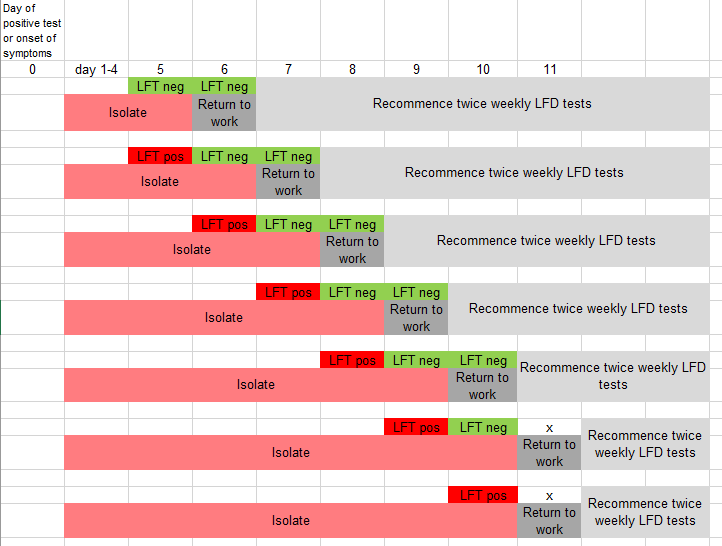 Useful links and contact details
FORMS:     Manager Risk Assessment Form           
     
Ordering Lateral Flow Tests
Orders should now be placed via the online portal at https://www.gov.uk/order-coronavirus-rapid-lateral-flow-tests 

Occupational Health  -  01484 34 4280 or by email on occupational.healthCHT@cht.nhs.uk

Microbiologist - On call through hospital switchboard.

Infection Control - On call through hospital switchboard.

Clinical Commander - HRI 07584387144      CRH 01422 223421

Testing team – HRI: 01484 34 5518      CRH: 01422 22 4029

Matron - On call through hospital switchboard.

Government guidance
https://www.gov.uk/government/publications/covid-19-management-of-exposed-healthcare-workers-and-patients-in-hospital-settings/covid-19-management-of-exposed-healthcare-workers-and-patients-in-hospital-settings

https://www.gov.uk/government/publications/covid-19-guidance-for-people-whose-immune-system-means-they-are-at-higher-risk
Symptoms of Covid-19, Flu and common respiratory infection
Continuous cough
High temperature, fever, chills
Loss of, or change in your normal sense of taste or smell
Shortness of breath
Unexplained tiredness, lack of energy
Muscle aches or pains that are not due to exercise
Not wanting to eat or not feeling hungry
Headache that is unusual or lasts longer than usual
Sore throat, stuffy or runny nose
Diarrhoea, feeling sick, being sick.